クライアントサイド
サーバーサイド
①ユーザ名
　メールアドレス　の2つを入力




②画像位置を保管
①ユーザー名
　メールアドレス　の2つを登録
　



②ユーザ検索用の画像(画像①)送付
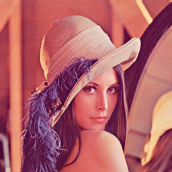 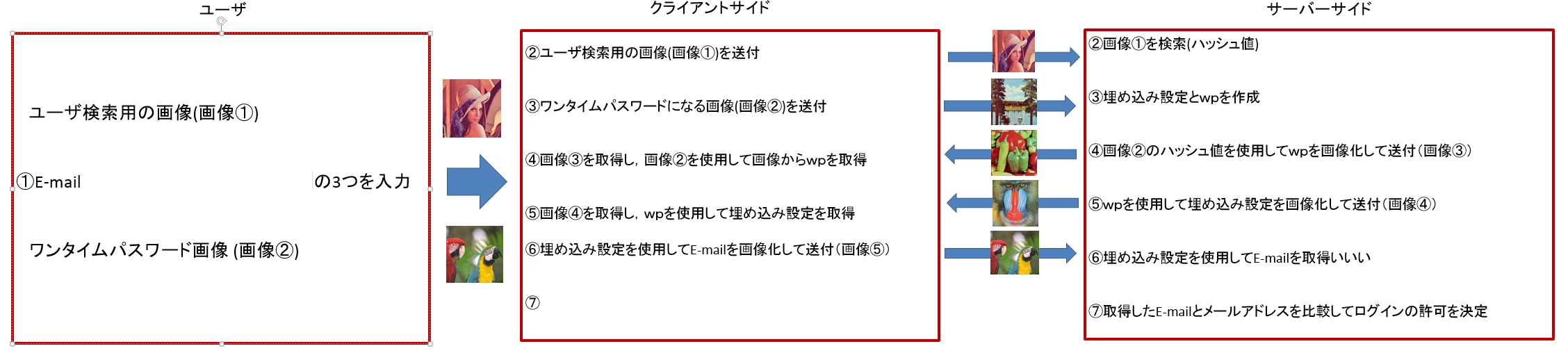 クライアントサイド
サーバーサイド
①画像①を検索(ハッシュ値)

②埋め込み設定とｗｐを作成

③画像②のハッシュ値を使用してｗｐを画像化して送付（画像③）

④ｗｐを使用して埋め込み設定を画像化して送付（画像④）

⑤埋め込み設定を使用してE-mailを取得いいい

⑥取得したE-mailとメールアドレスを比較してログインの許可を決定
①ユーザ検索用の画像(画像①)を送付

②ワンタイムパスワードになる画像(画像②)を送付

③画像③を取得し，画像②を使用して画像からｗｐを取得

④画像④を取得し，ｗｐを使用して埋め込み設定を取得

⑤埋め込み設定を使用してE-mailを画像化して送付（画像⑤）

⑥
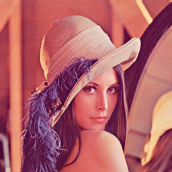 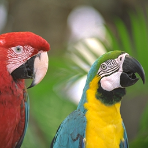 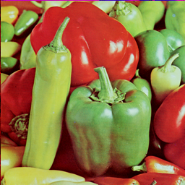 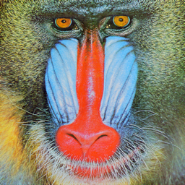 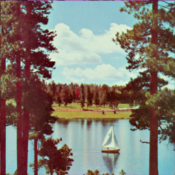